GRADE 4 LESSONLewis and Clark: A Native American View
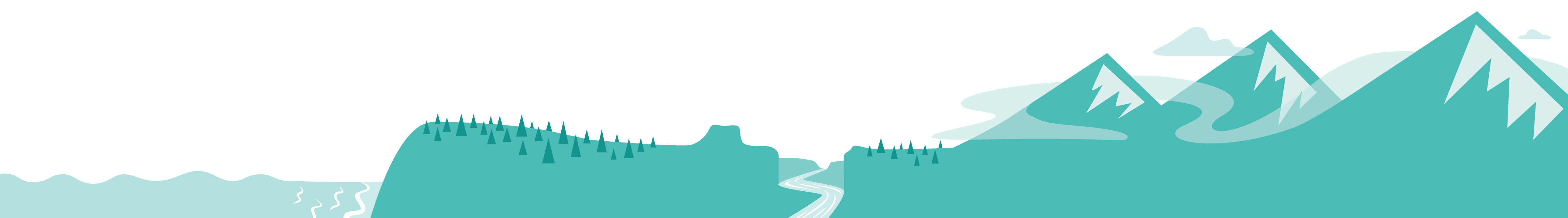 History: What’s Missing?
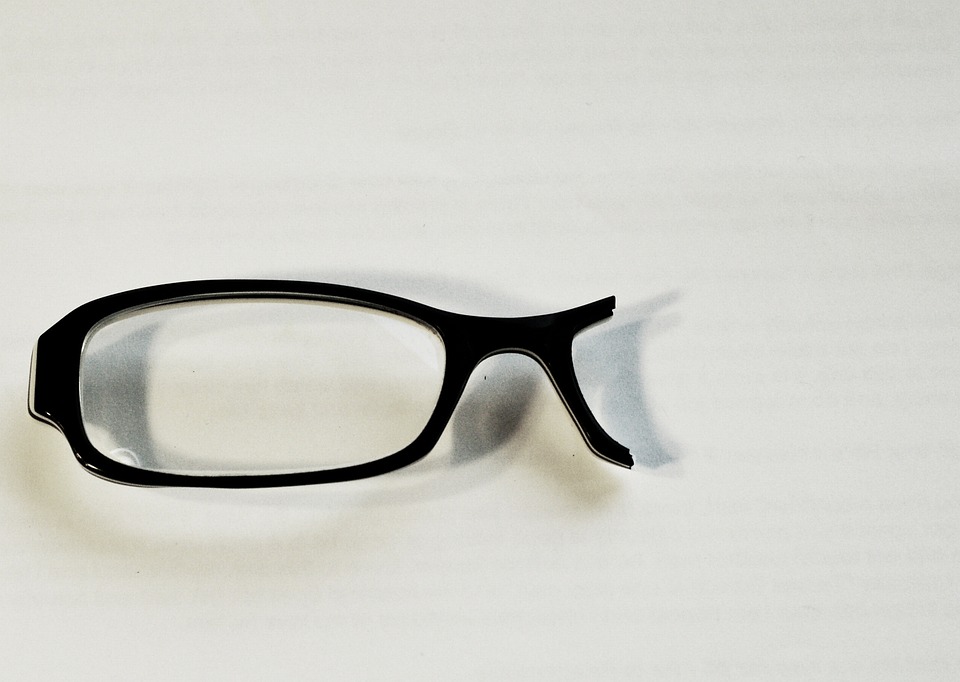 [Speaker Notes: Source: https://pixabay.com/photos/glasses-broken-black-lens-vision-593006/]
How the U.S. and Europe Saw North America
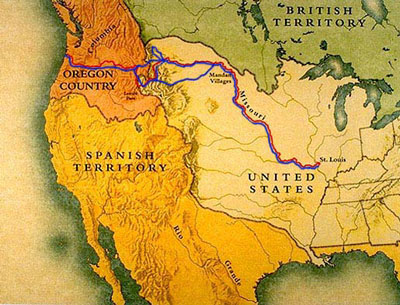 [Speaker Notes: Source: https://upload.wikimedia.org/wikipedia/commons/4/4c/Lewis_and_Clark_Expo_Map.jpg]
What North America Was Really Like
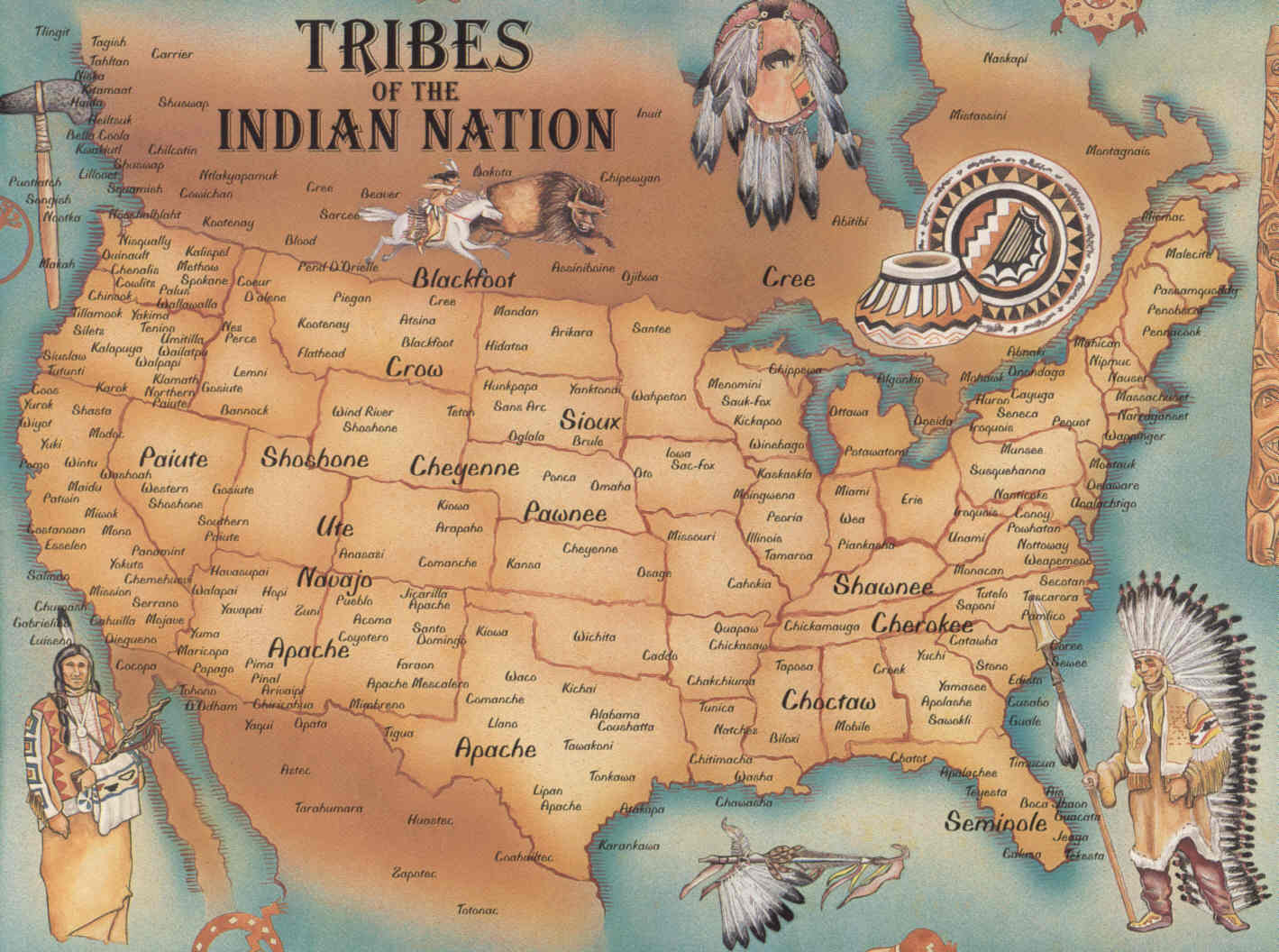 [Speaker Notes: Source: http://www.emersonkent.com/map_archive/native_american_tribes_map.htm]
“Wilderness” for Whom?
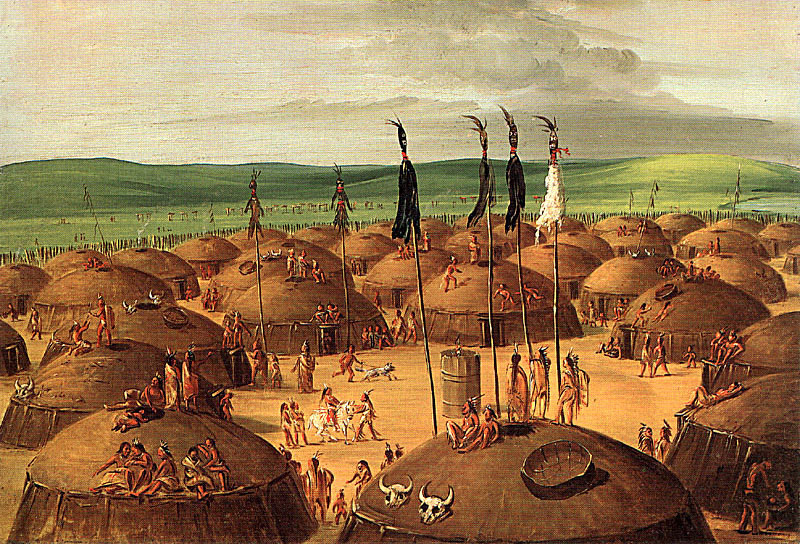 [Speaker Notes: Source: http://academic.emporia.edu/aberjame/student/salley4/index.htm]
American Entrepreneurs
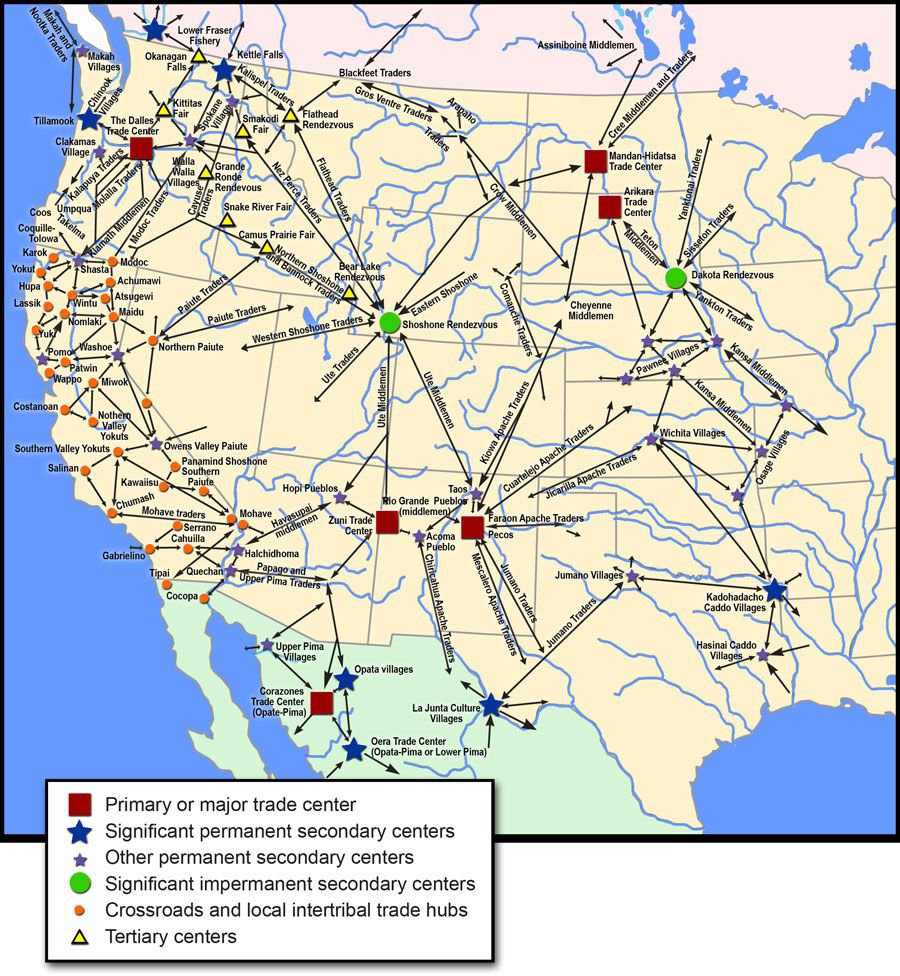 [Speaker Notes: Source: https://i.pinimg.com/originals/70/4d/cc/704dccd8bafae4a4b0fd86aa3d4907b2.jpg]
Do You Come in Peace?
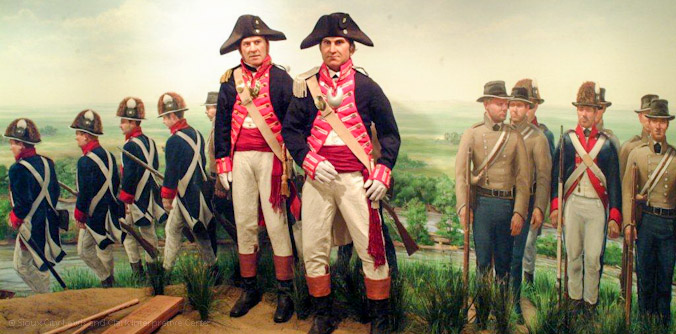 [Speaker Notes: Source: https://lewisandclark.travel/nomination/sioux-city-lewis-clark-interpretive-center/]
Not the First
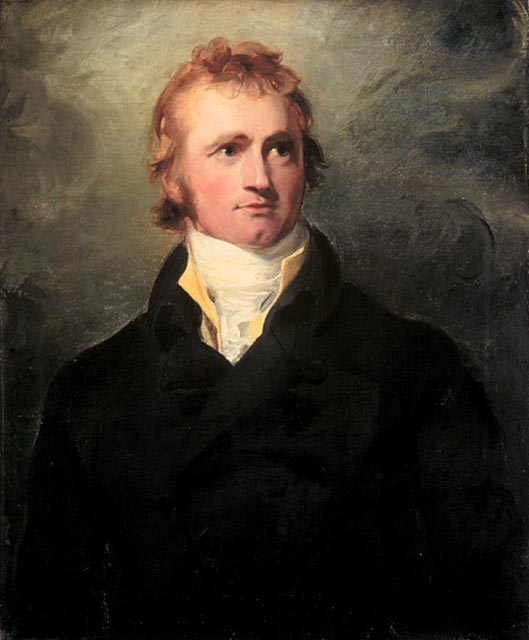 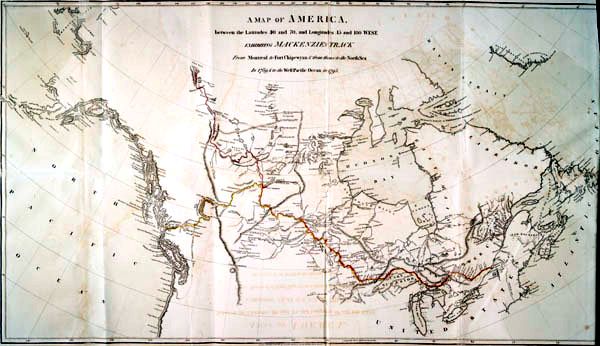 Alexander Mackenzie
[Speaker Notes: Source: https://lewisandclark.travel/nomination/sioux-city-lewis-clark-interpretive-center/]
Could We Have Some Horses, Please?
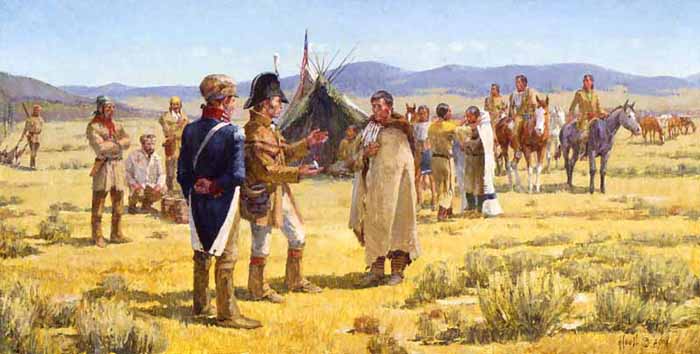 [Speaker Notes: Source: https://sites.google.com/a/apps.district196.org/lewis-clark-expedition/meeting-the-shoshone-and-the-continental-divide]
Who’s the “Savage”?
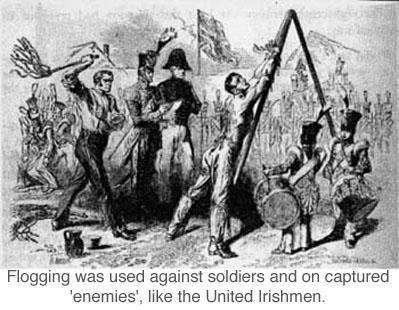 [Speaker Notes: Source:http://vfpuk.org/articles/times-of-terror-by-the-cat/]
An Unhappy Ending
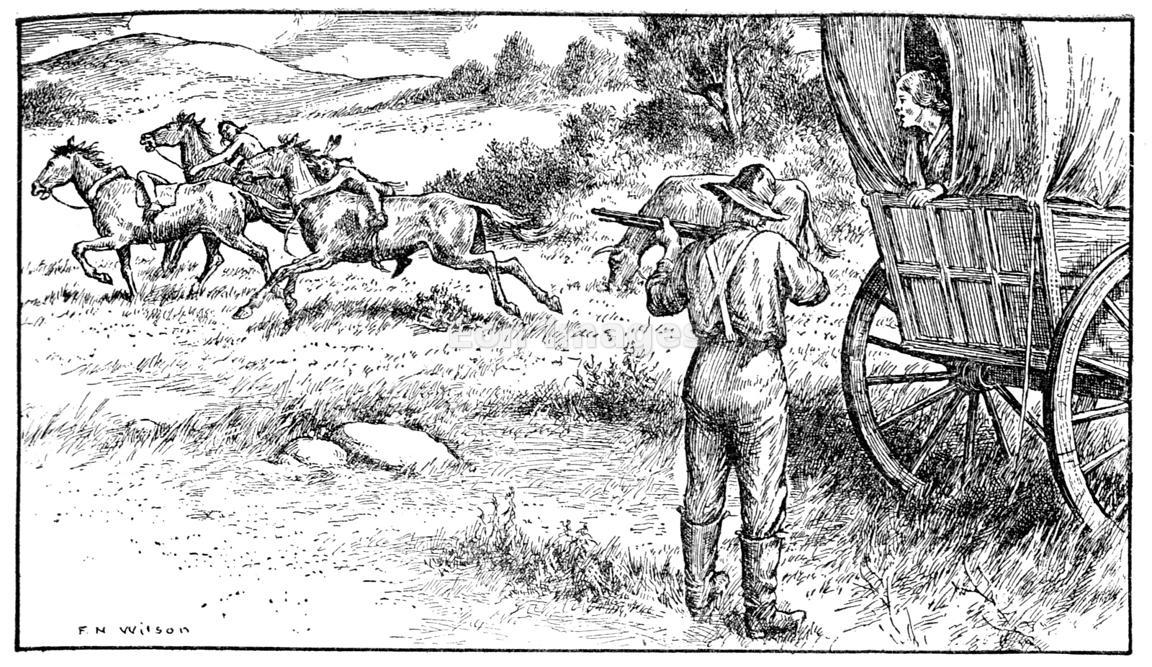 [Speaker Notes: Source: http://www.eonimages.com/media/dc42a262-3b14-11e0-ab2c-29e368a0f27a-oregon-trail-pioneers-encounter-native-americans]